Pruebas de Seguridad en implementaciones 802.11k/v
Trabajo Final de Master
Javier Contreras Albesa
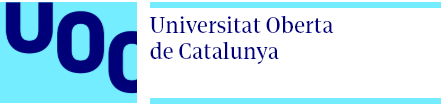 MISTIC - UOC
Introducción
Objetivos
Método
Laboratorio
Pruebas Realizadas
Resultados
Demo
Introducción
Introducción
Redes WiFi
7.000 Millones de dispositivos en 2017
802.11-2012
Optimizaciones para el Roaming
802.11k
Mecanismos para la medición de recursos de radio
802.11v
Gestión de red inalámbrica, topologia, transición
802.11r
Roaming rápido y seguro entre puntos de acceso
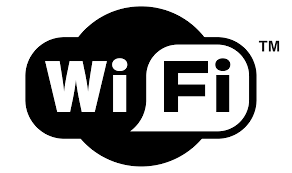 Inicio de una Propuesta
Uso de 802.11k/v como vector de ataque
Reacción de dispositivos a mensajes 802.11k/v manipulados
Fuzz de mensajes 802.11k/v
Actual carencia de herramientas para validación

-> Creación de nueva Herramienta!
Fuzzing
Objetivos
Que hay que hacer?
Selección de Dispositivos a Evaluar
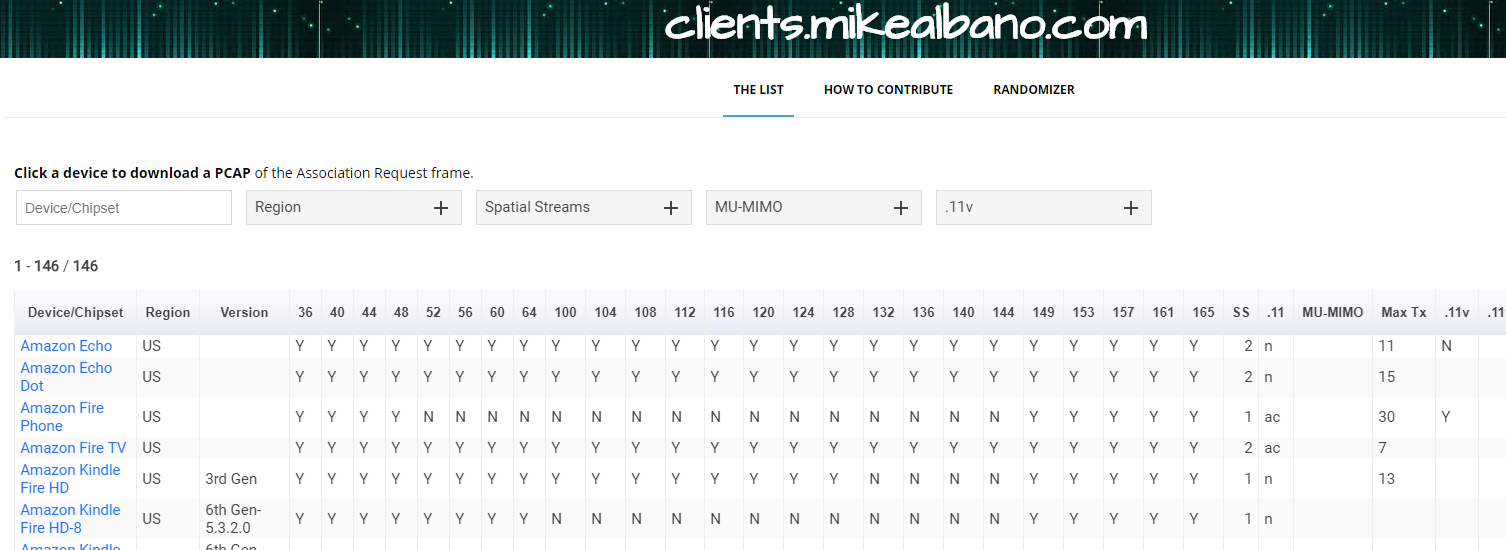 El Laboratorio
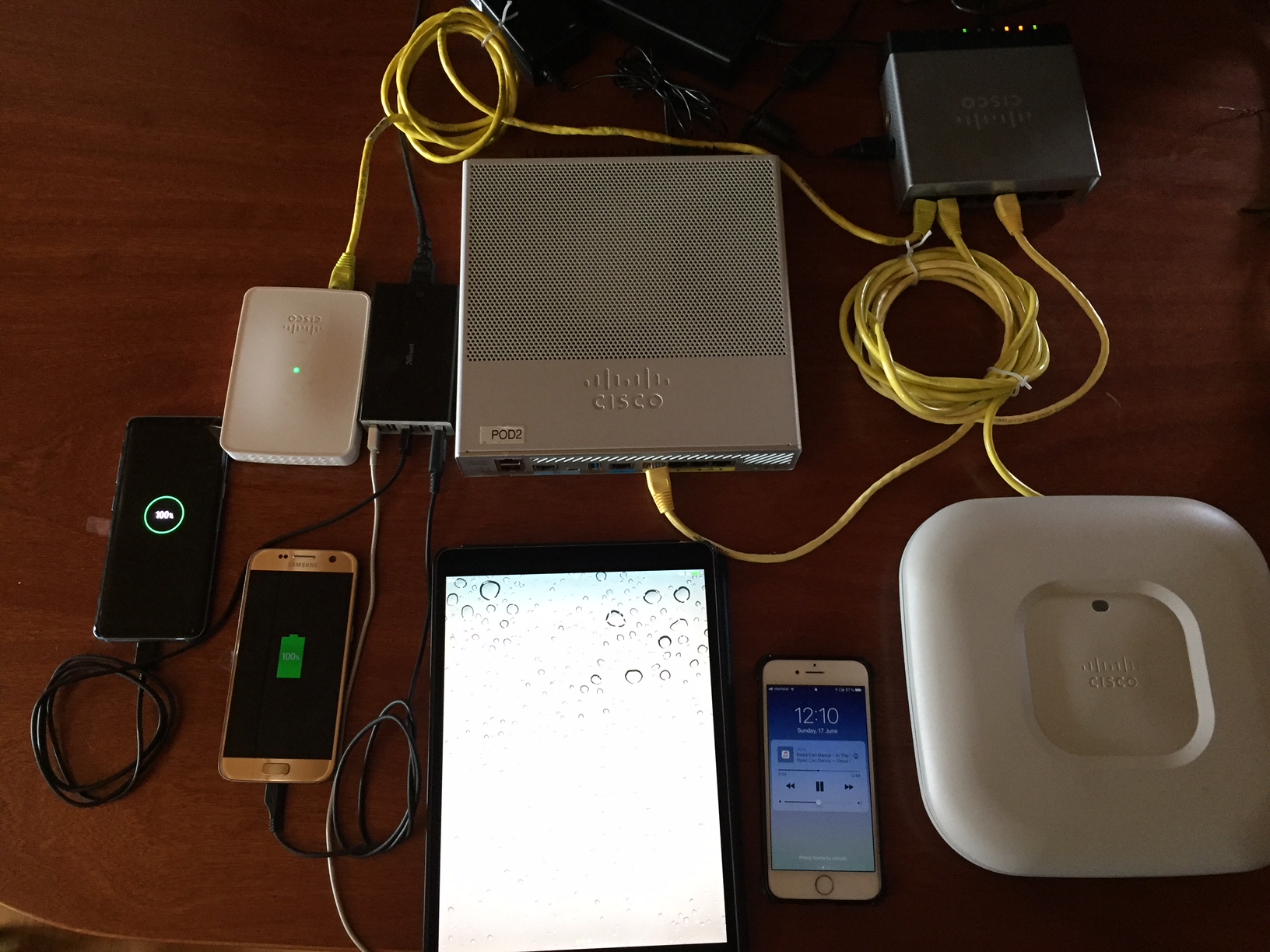 Que hay que hacer?
Comprobación de los clientes
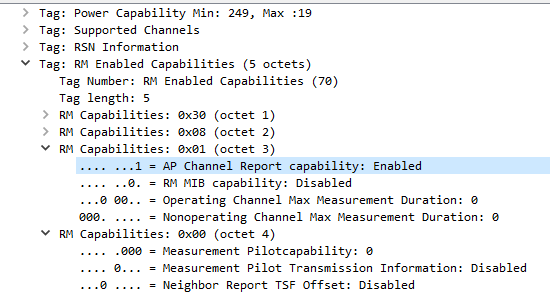 Iphone7 11v
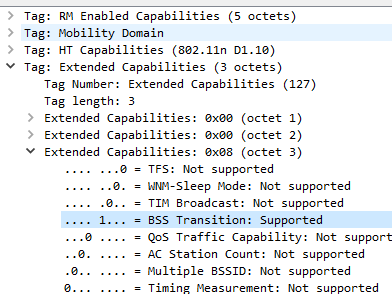 Iphone7 11k
Que hay que hacer?
Comprobación de los clientes +
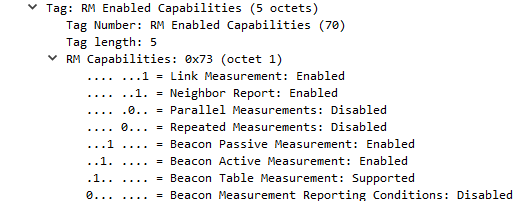 Samsung S7 11v
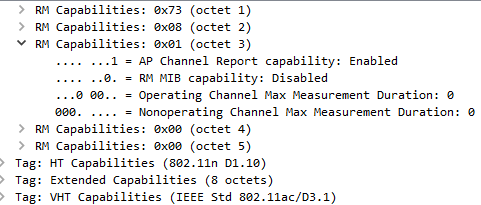 Samsung S7 11k
Captura de Tramas
Actividad 11k/v realizada por los clientes/APs
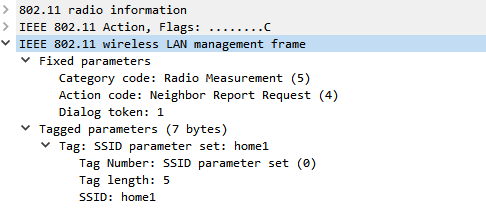 Respuesta de Vecinos
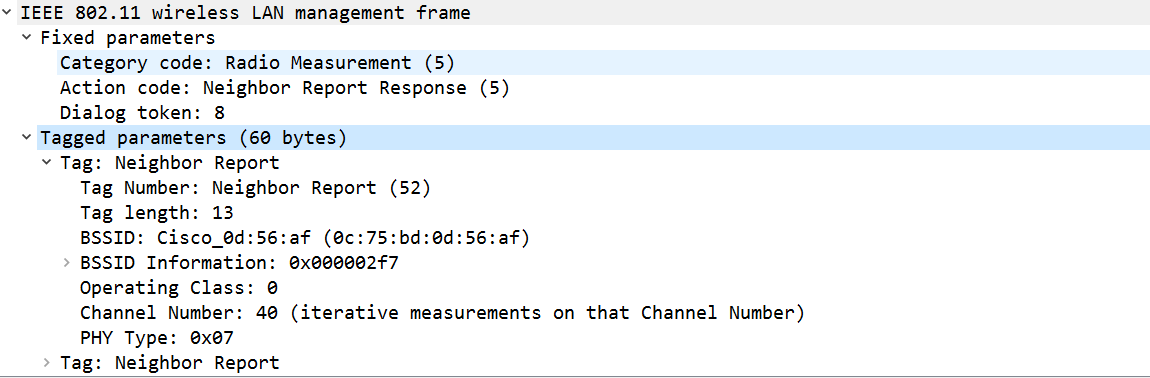 Petición de Vecinos
Captura de Tramas
Actividad 11k/v realizada por los clientes/APs
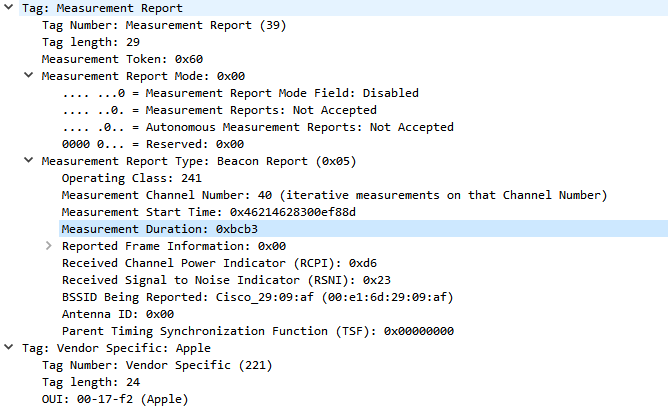 Reporte de Medición
Creación Banco de Pruebas
Detección de Fallos
Ping continuo a su dirección IP
Salida de consola al dispositivo, si aplica
Inspección visual de la pantalla, si aplica
Uso de la pantalla
Captura de tráfico sobre el aire
Creación Banco de Pruebas
Implementación de Herramienta
Implementación de Herramienta
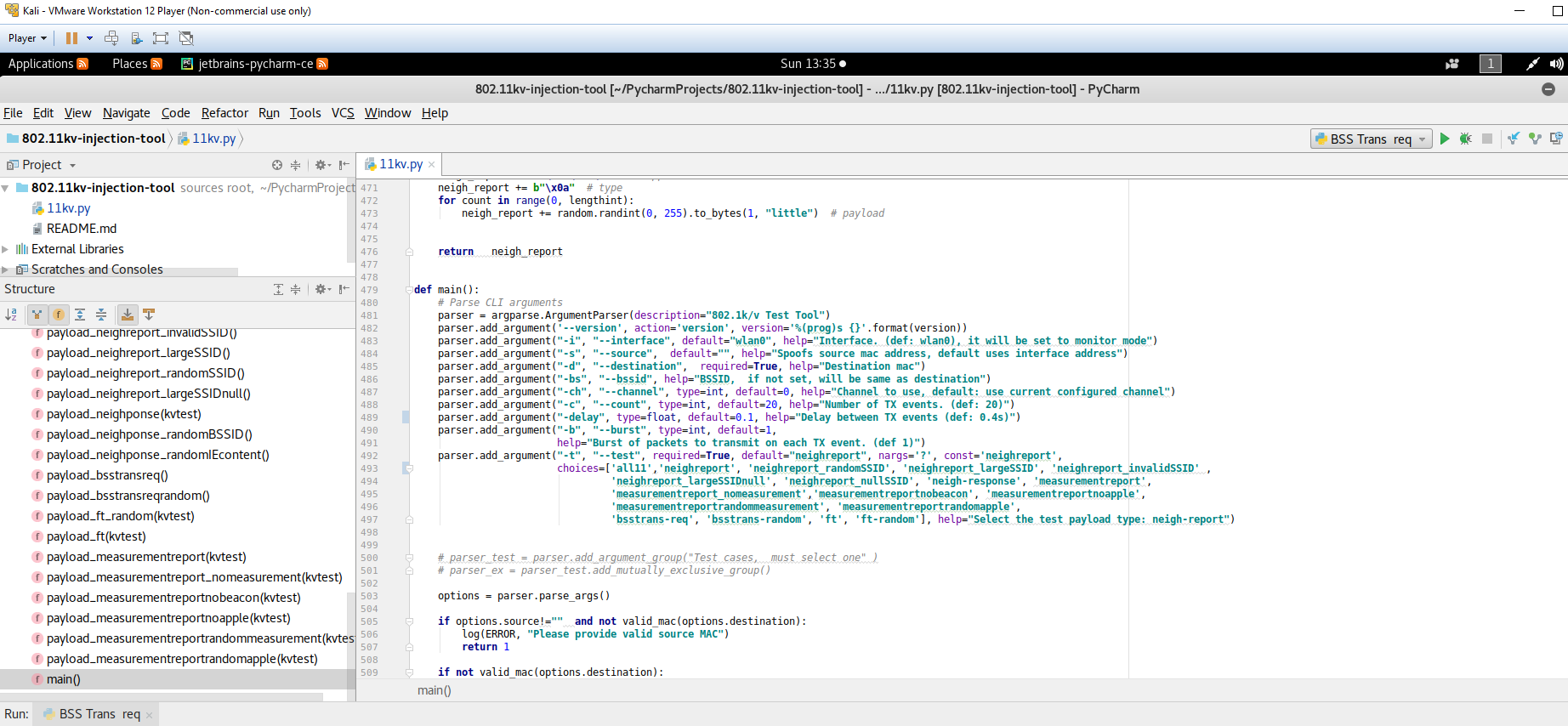 Resultados
Resultados
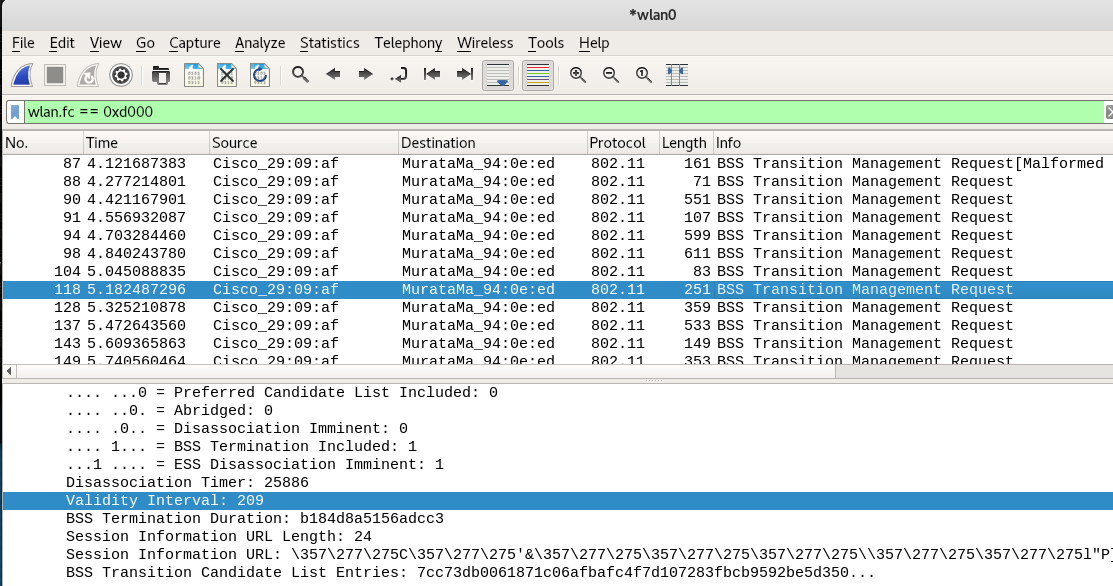 BSS Transition Management Request
Resultados
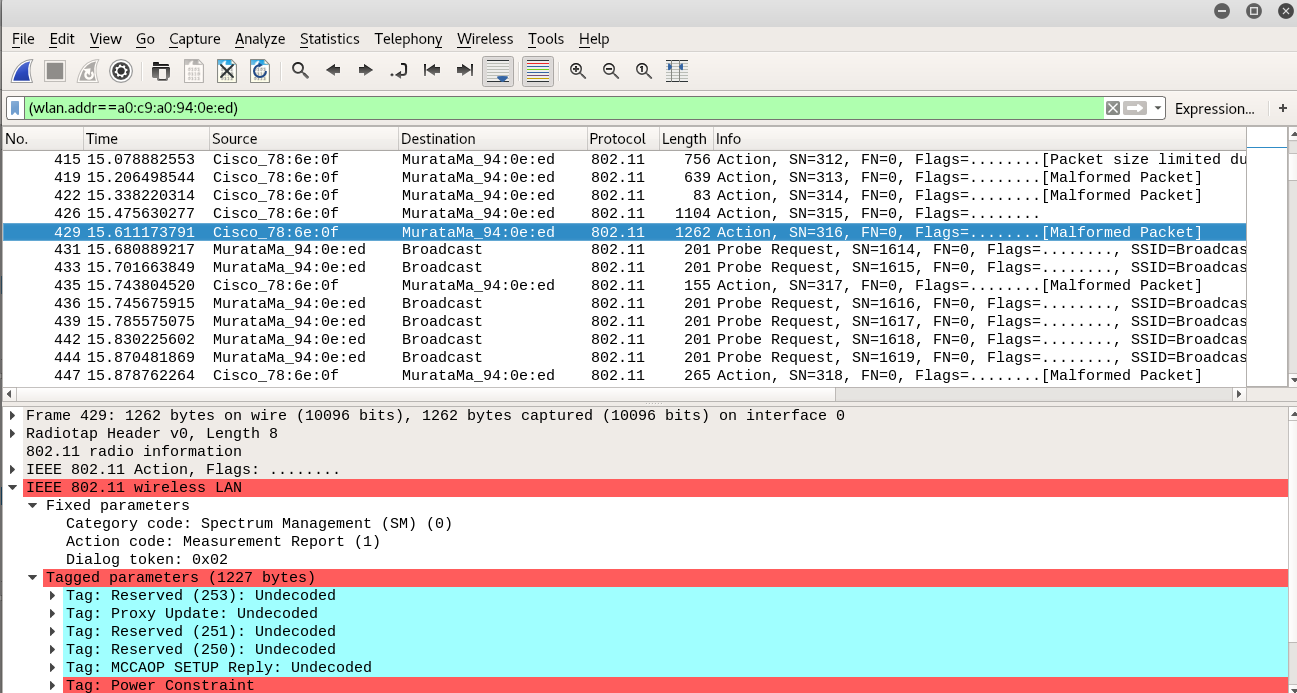 Spectrum Management, Measurement Report
Resultados
Herramienta disponible
Soporte a 14 variaciones/Fuzz testing de diferentes tramas 802.11k/v
Soporte a “Brute Force”, todos los tipos, random payload
Spoofing de dirección de AP, Cliente, BSSID
Repetición de Tramas
Burst Mode
No se encontraron fallos en los clientes
Iphone 7
Samsung S7/S8
iPad Pro
Conclusiones
Herramienta sin control de estado
Hace Spoofing, pero cliente no espera esa trama
Posible codificación errónea de la trama: BSS Transition Request
Metodología ha funcionado previamente
Posibles Mejoras
Detección de request y envío automático
Mejora a las tramas BSS
Implementación detallada de cada tipo de trama en los estándares 802.11k/v
Demo
Gracias!